Книги и журналы о здоровье
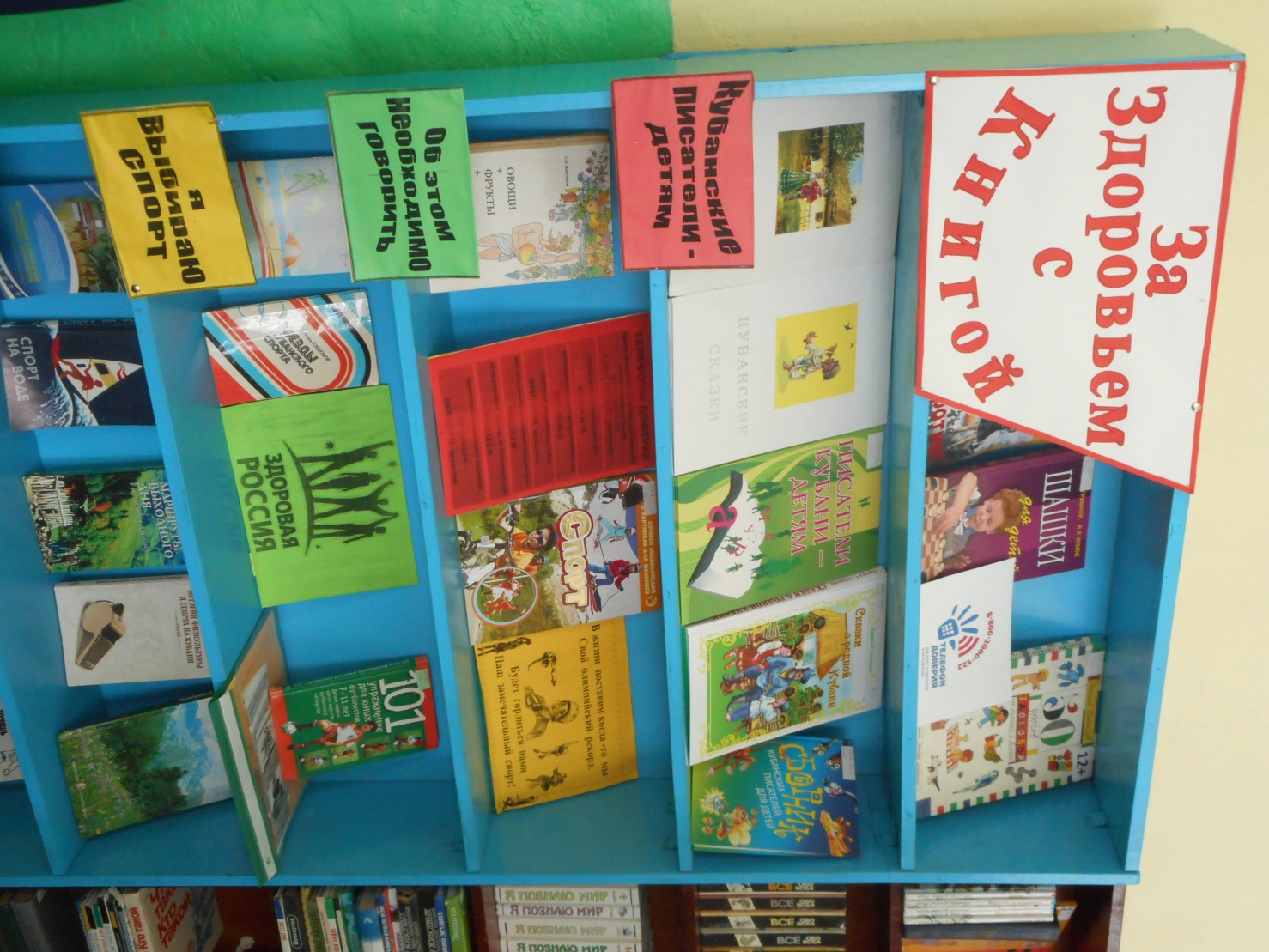 Обзор литературы
Гривенская сельская библиотека
2022 год
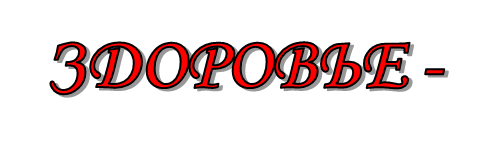 это бесценный дар, который преподносит человеку природа. Без него очень трудно сделать жизнь интересной и счастливой. Но как часто мы растрачиваем этот дар попусту, забывая, что потерять здоровье легко, а вот вернуть его очень и очень трудно.
              Необходимо постоянно заботиться о своем здоровье, вести здоровый образ жизни - это такой способ жизни людей, который обеспечивает им сохранение и укрепление здоровья.
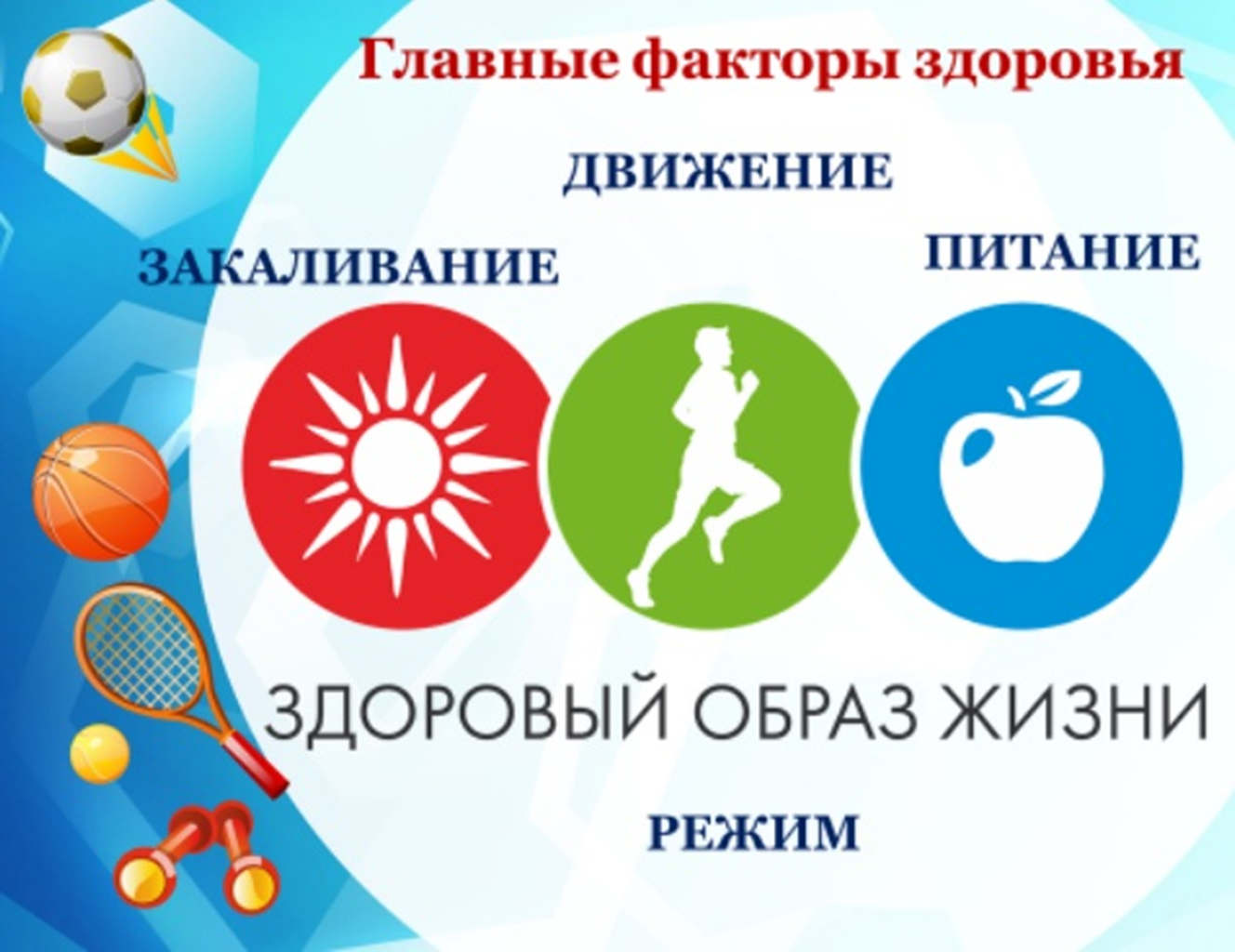 Если человек сам следит за своим здоровьем, то трудно найти врача, который знал бы лучше полезное для его здоровья, чем он сам.                                Сократ
Уважаемые читатели  мы познакомим вас с книгами и журналами о Здоровье и здоровом образе жизни
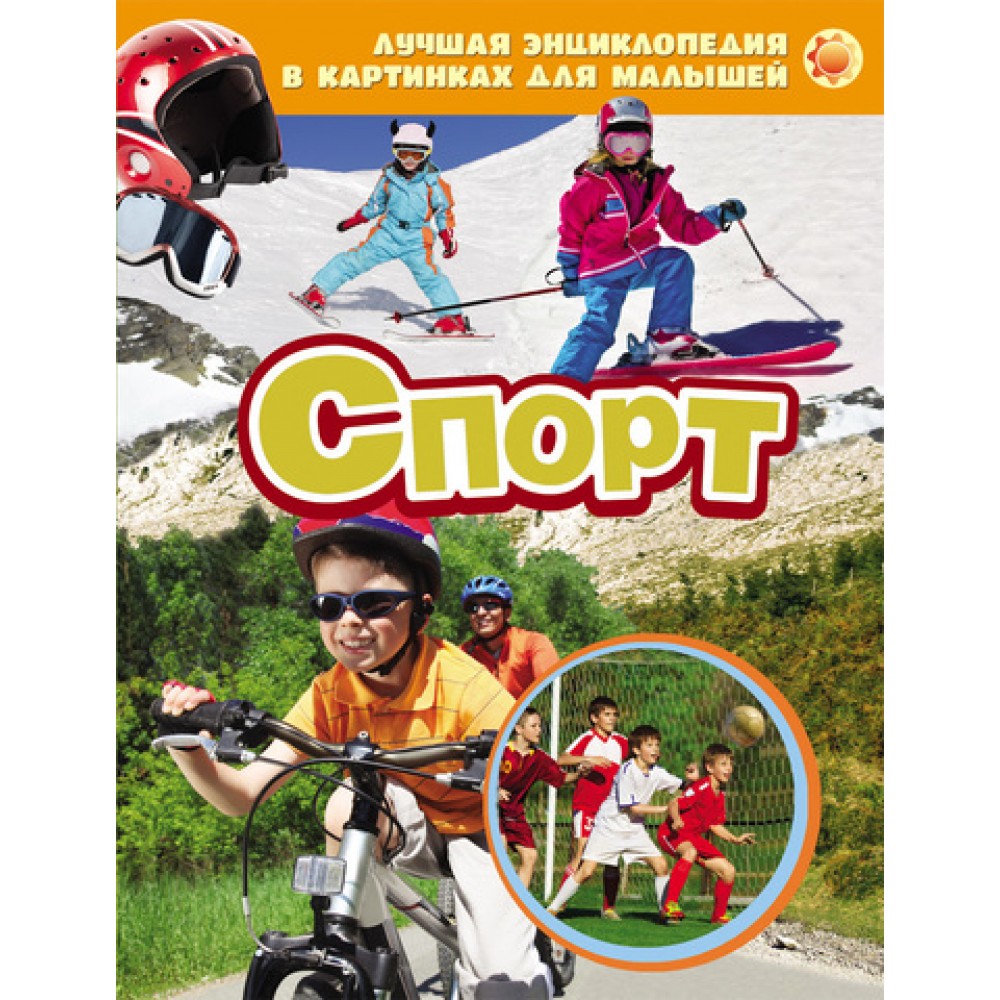 Книга Спорт. Лучшая энциклопедия в картинках для малышей.  – Москва, РОСМЭН, 2015.
Эта яркая красочная энциклопедия о спорте. Из неё дети  познакомятся    с разными видами   спорта: лёгкая атлетика, гимнастика художественная и спортивная, есть игры в мяч на воздухе, а есть игры в мяч в зале, есть водный спорт - в воду, в воде и под водой, есть лыжный спорт и многие другие виды спорта. Взяв домой эту книгу  вы познакомите своего ребёнка  со всеми видами спорта, а где спорт, там здоровье.
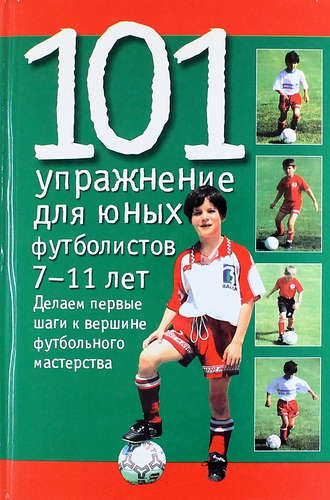 Книга Кук М. 101 упражнение для юных футболистов. Возраст 7-11 лет. 
Эта книга известного английского специалиста Малькольма Кука представляет большой интерес для широкого круга читателей – не только юных футболистов, но и тренеров ,  преподавателей физкультуры, а также для родителей юных футболистов.
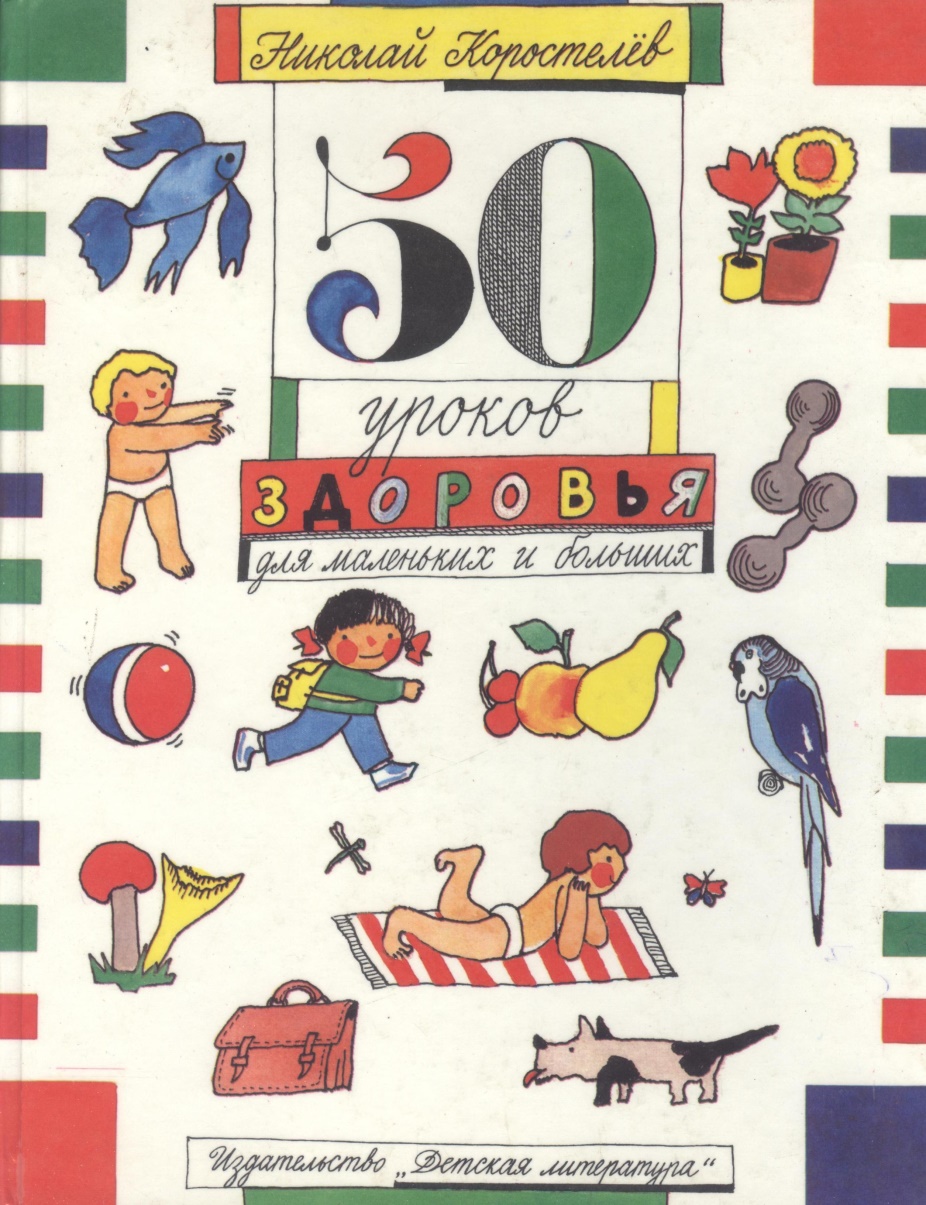 Книга Н. Коростылёва. 50 уроков здоровья для больших и маленьких.
 Это удивительна книга, она краткий учебник здоровья не только для ваших детей, но и для вас уважаемые  родители. Готовы ли вы 20 минут в день уделять здоровью своих детей? Если да, купите эту книжку, но её можно  взять в библиотеке.
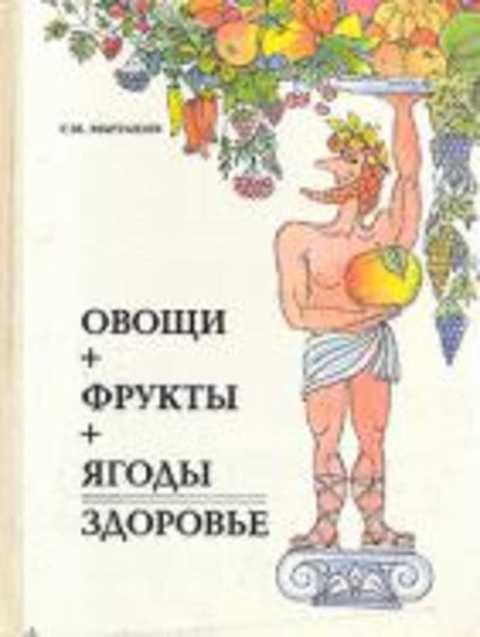 Мартынов С.М. Овощи + фрукты + ягоды = здоровье.- М., Просвещение, 1993
Это книга беседы врача-педиатра о питании детей.Книга для родителей и детей.Как сделать, чтобы пища ребёнка была не только полезной, но и целебной? На этот вопрос отвечает автор книги - врач-педиатр, много лет занимающийся проблемой оздоровления детей.Используя интересные научные данные, он рассказывает о целебных свойствах овощей и фруктов, даёт рецепты блюд.Книга предназначена не только взрослым, но и детям, так как содержит и занимательный материал, обращённый непосредственно к ним
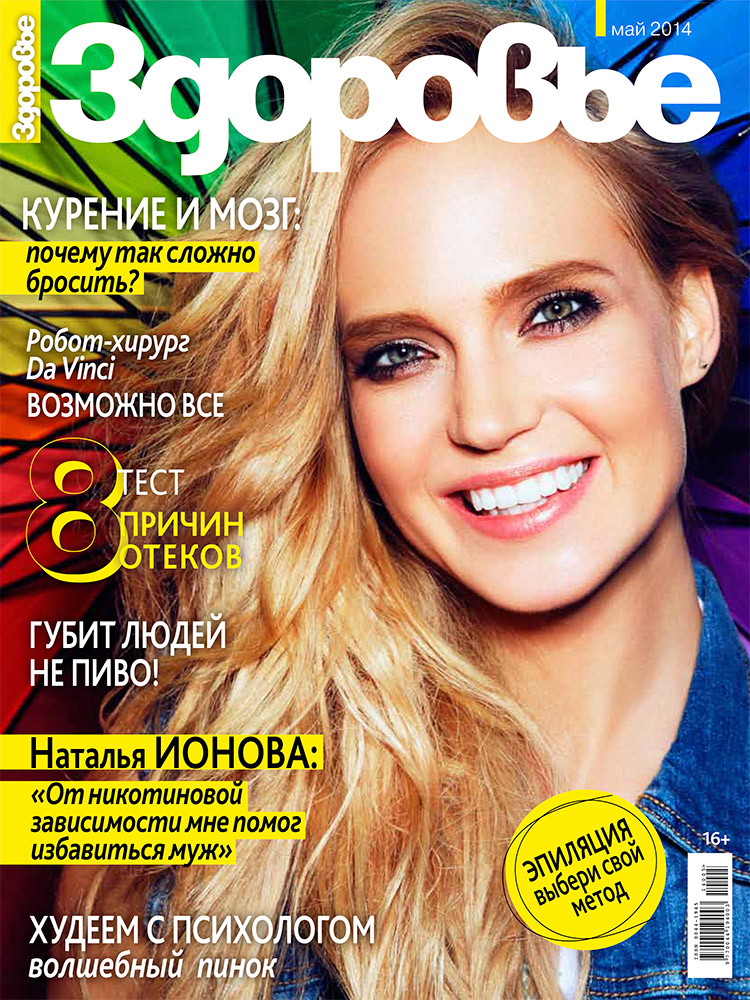 "Здоровье" – это первый и главный российский журнал о здоровом образе жизни. Издается ежемесячно с января 1955 года. Сегодня «Здоровье» – яркий и интересный журнал о том, как достичь физического и эмоционального благополучия, не болеть, всегда сохранять прекрасную форму и высокий жизненный тонус. Мы считаем, что здоровье – это ключ к удовольствиям, а забота о себе – важная и приятная часть жизни. Красота, antiage, полезная еда, фитнес, здоровые привычки, психология, новейшие медицинские открытия, детское здоровье – вот основные темы, которые интересуют нас и наших читателей.
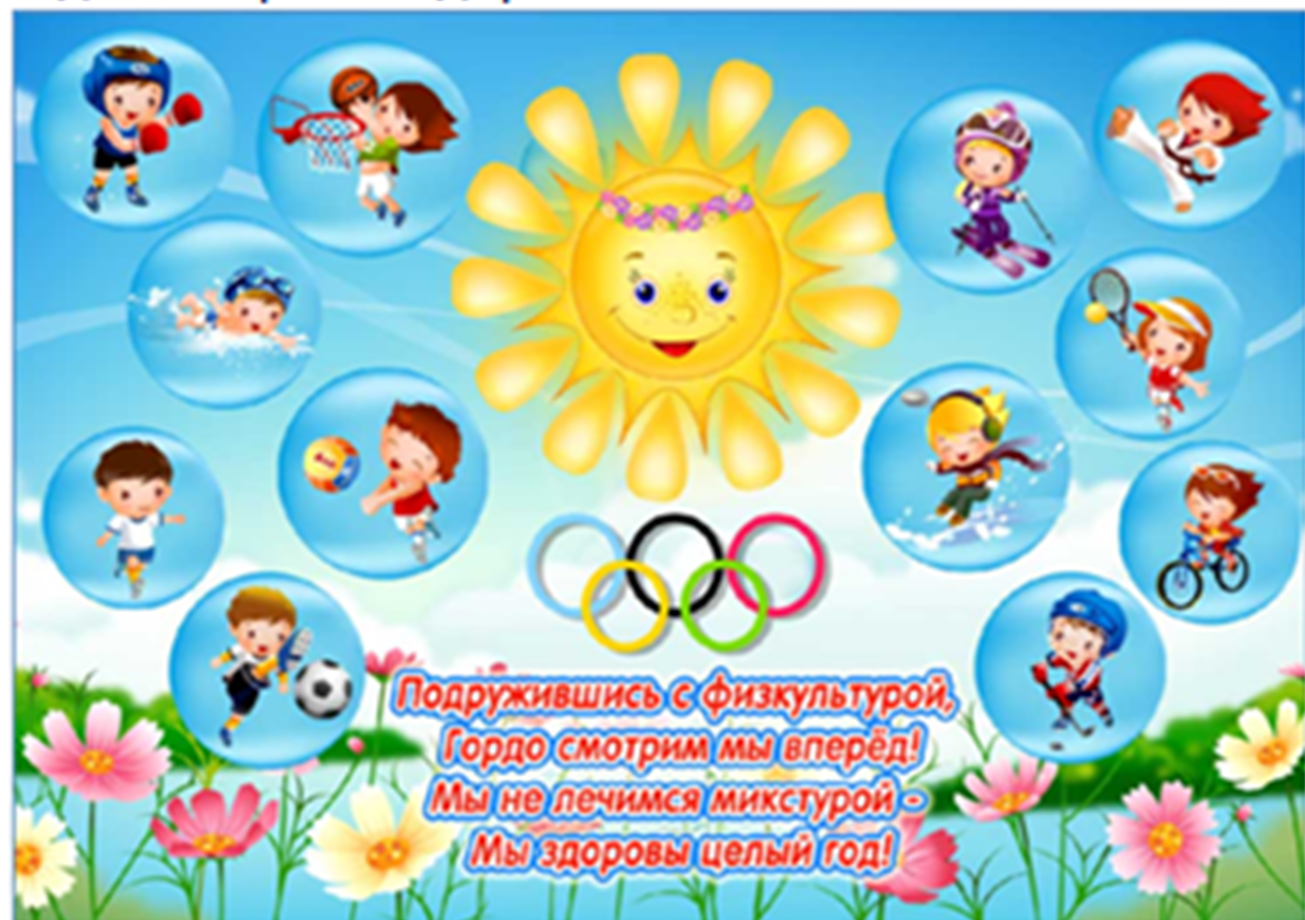 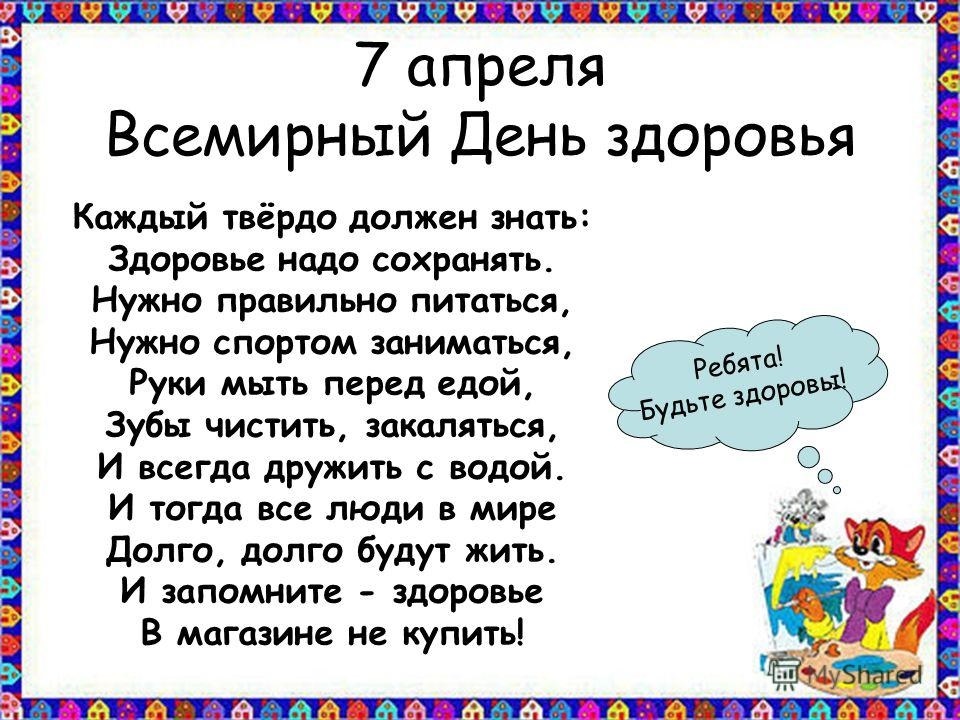 Эти и многие другие книги вы сможете взять в Гривенской сельской библиотеке. Ждём вас дорогие читатели!
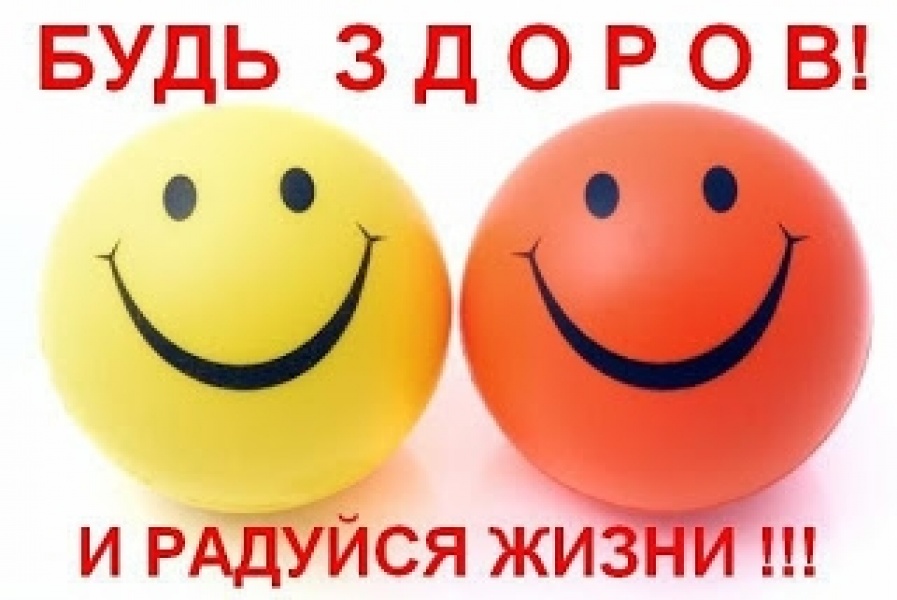